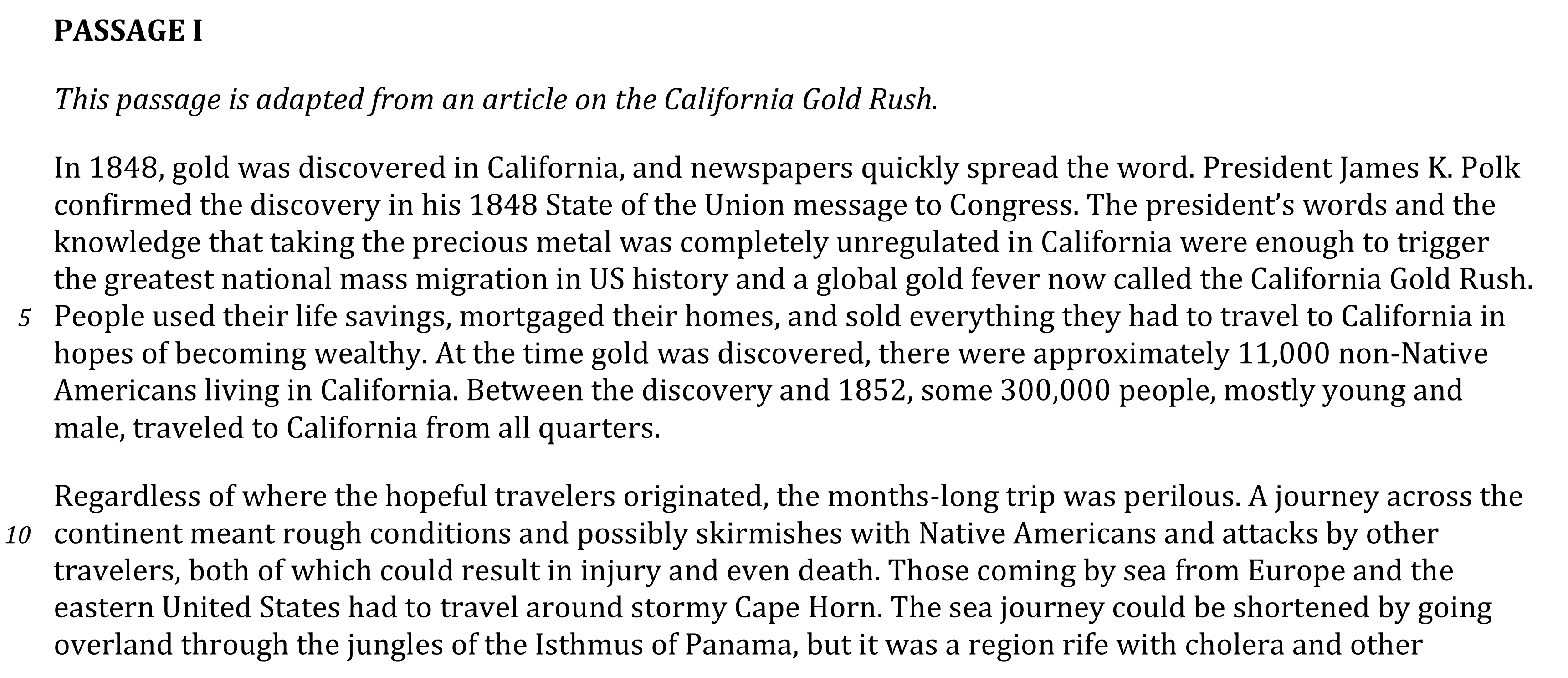 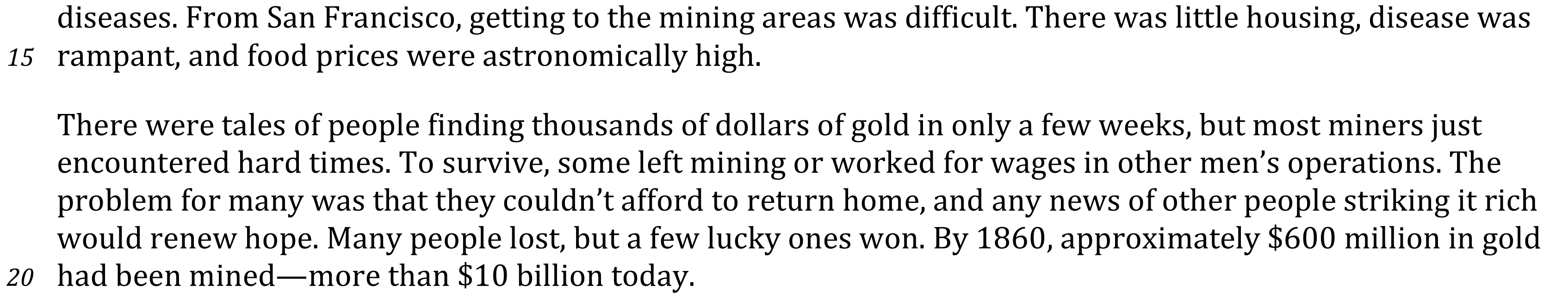 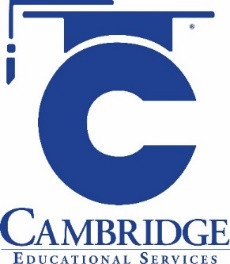 Use context clues to determine the meaning of unfamiliar words and phrases Level: Basic Skill Group: Vocabulary
Use Context Clues
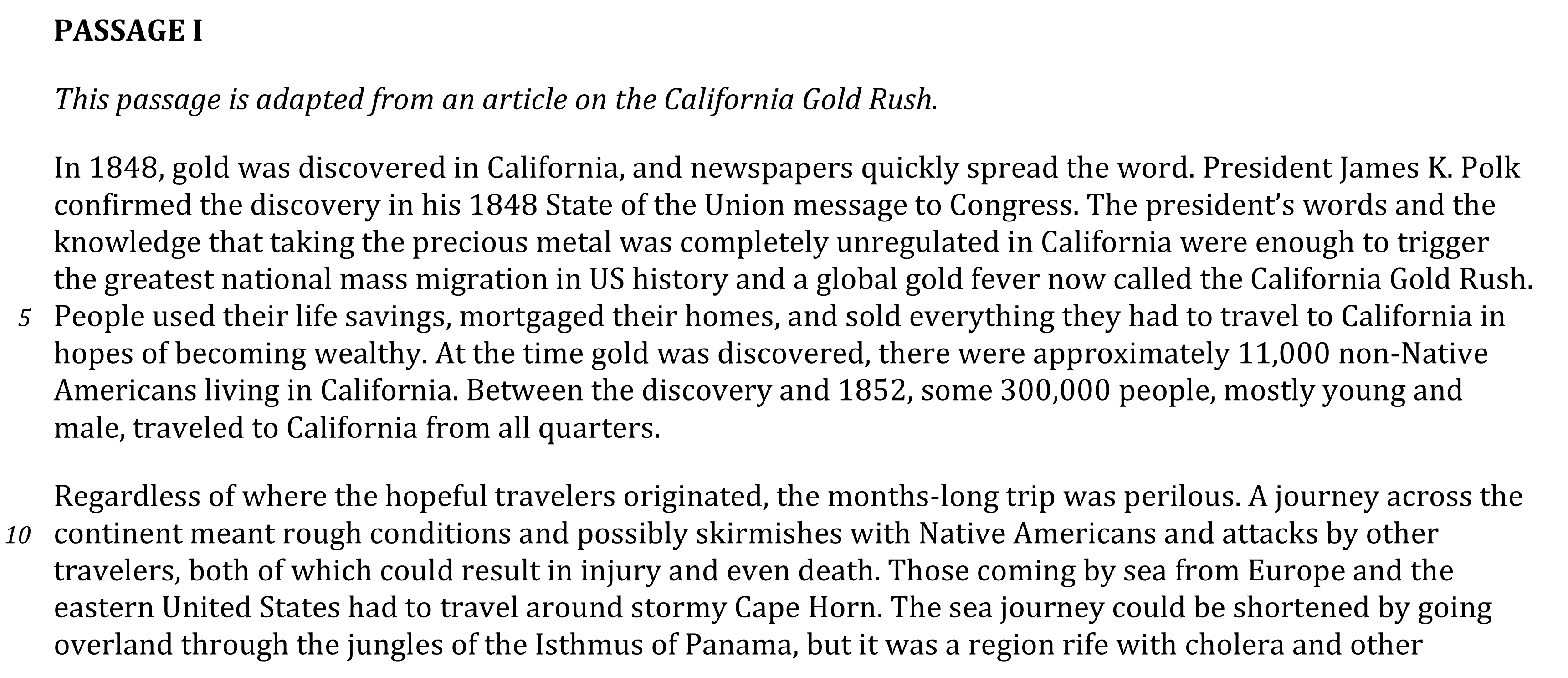 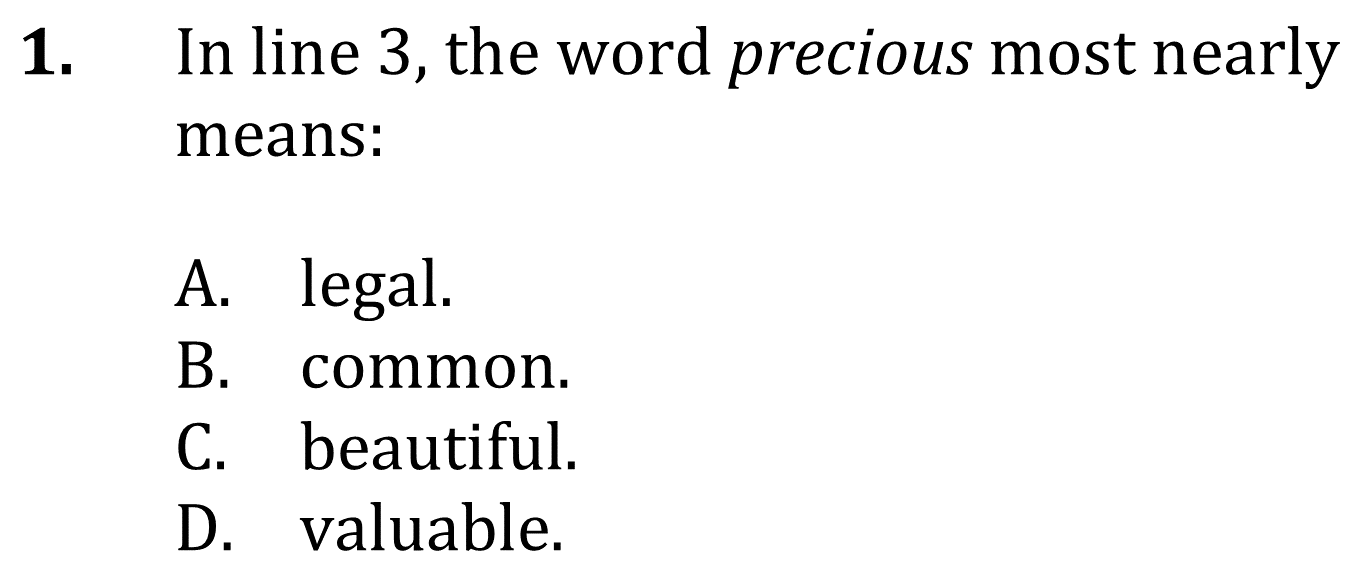 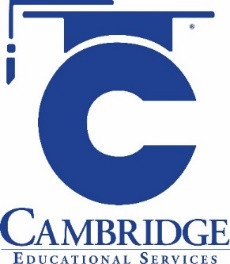 Use context clues to determine the meaning of unfamiliar words and phrases Level: Basic Skill Group: Vocabulary
Use Context Clues
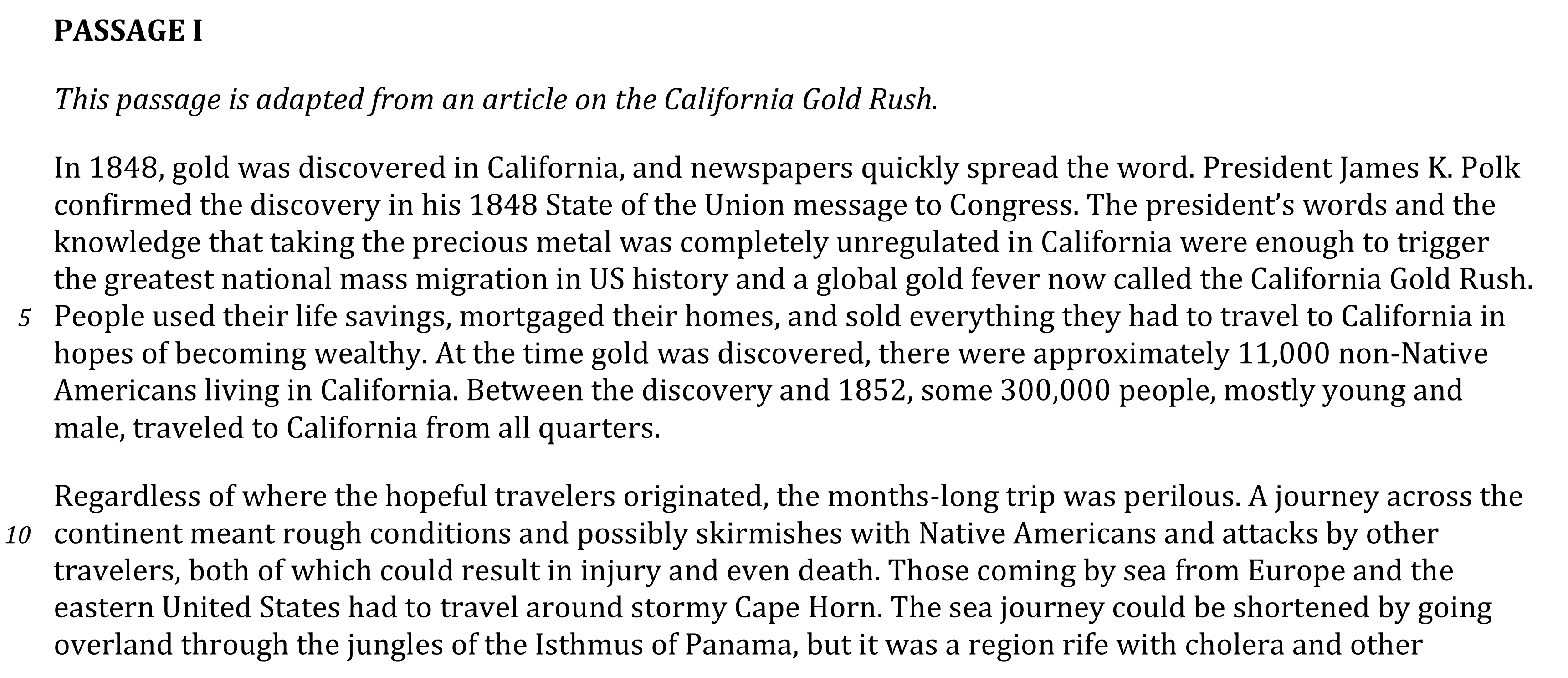 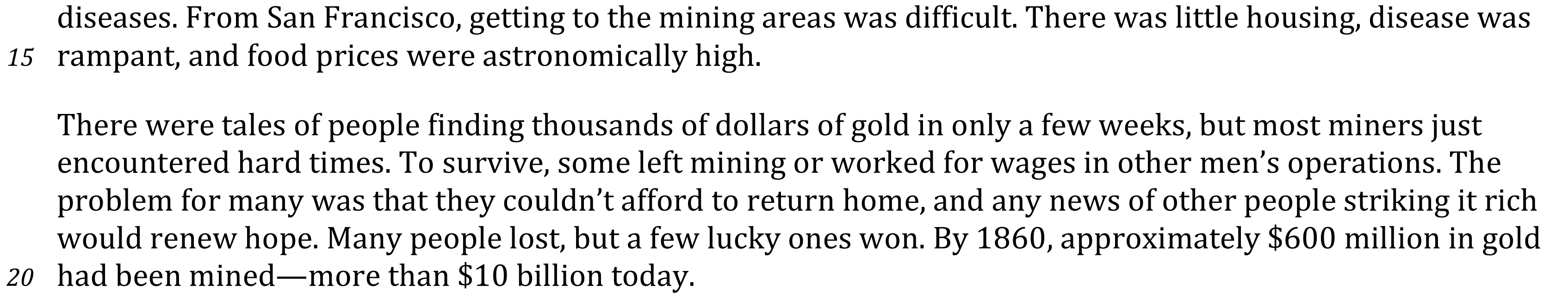 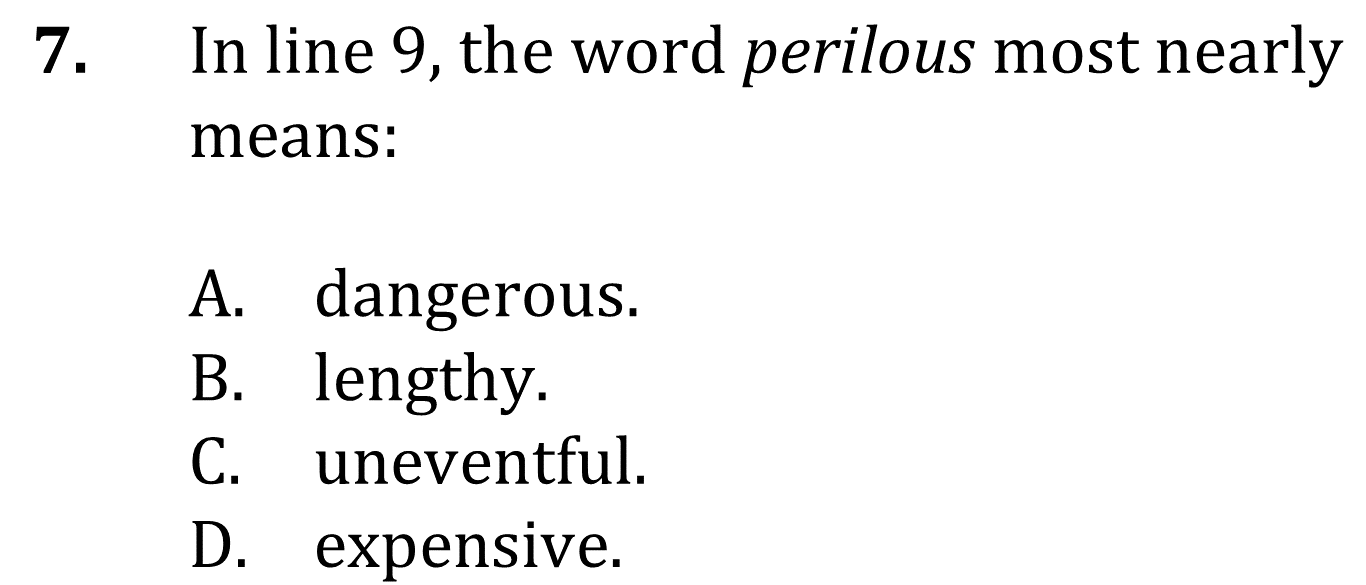 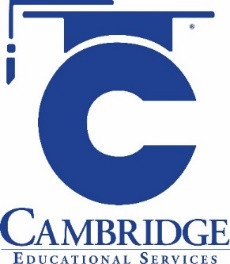 Use context clues to determine the meaning of unfamiliar words and phrases Level: Basic Skill Group: Vocabulary
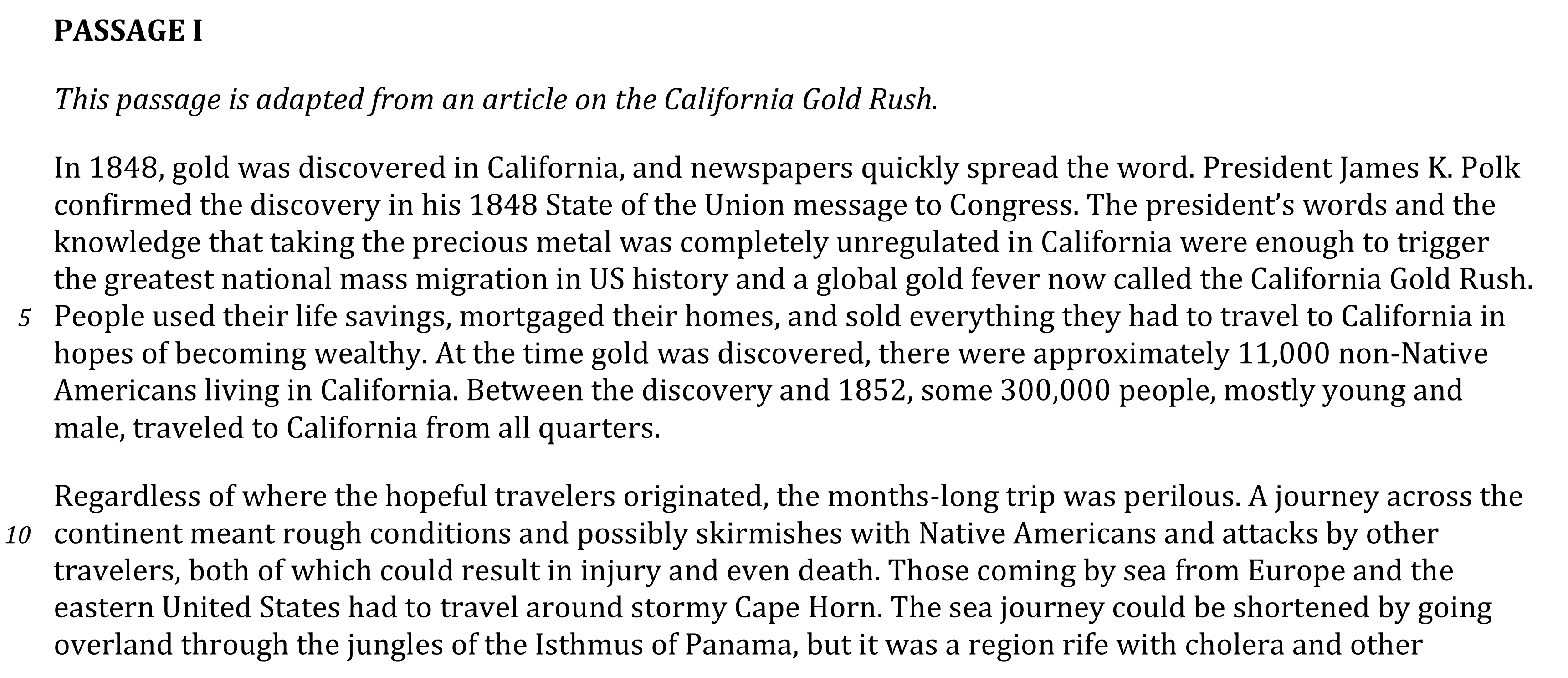 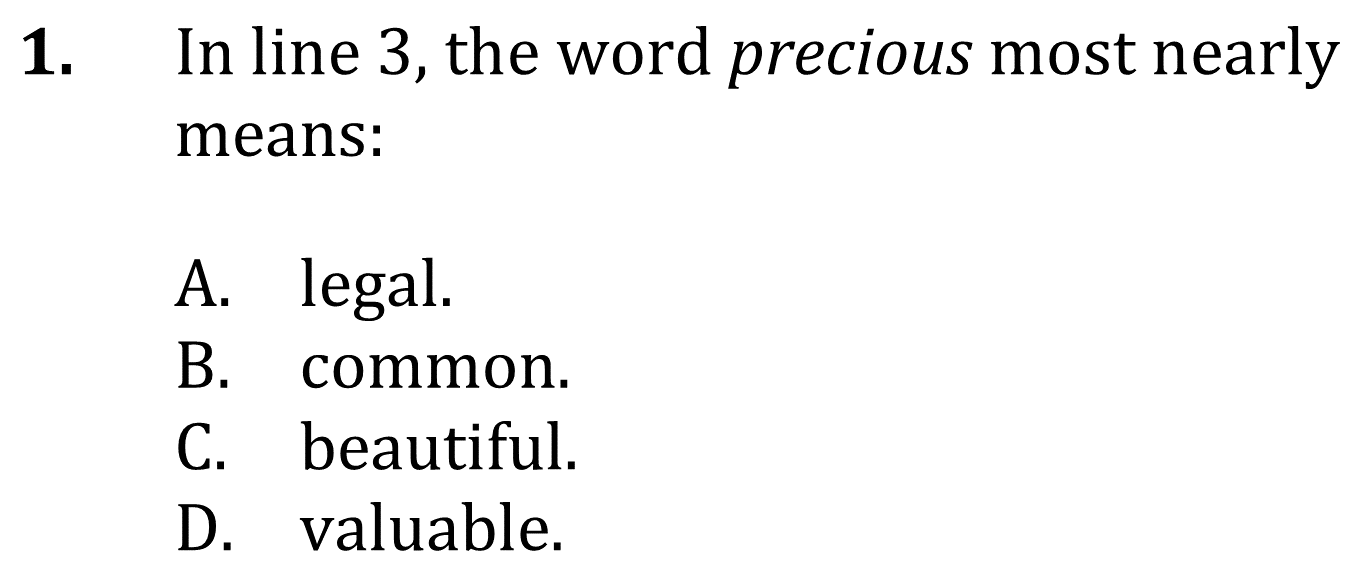 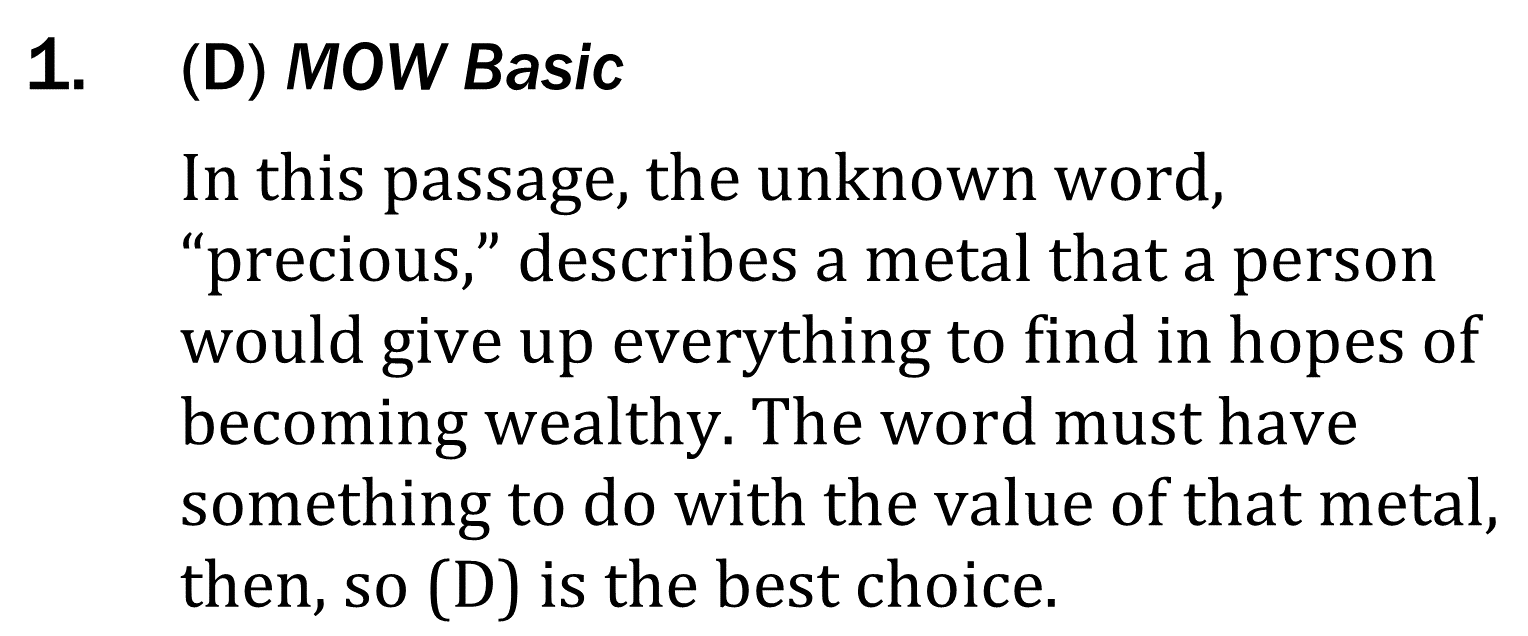 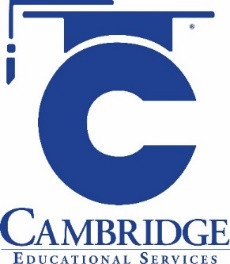 Use context clues to determine the meaning of unfamiliar words and phrases Level: Basic Skill Group: Vocabulary
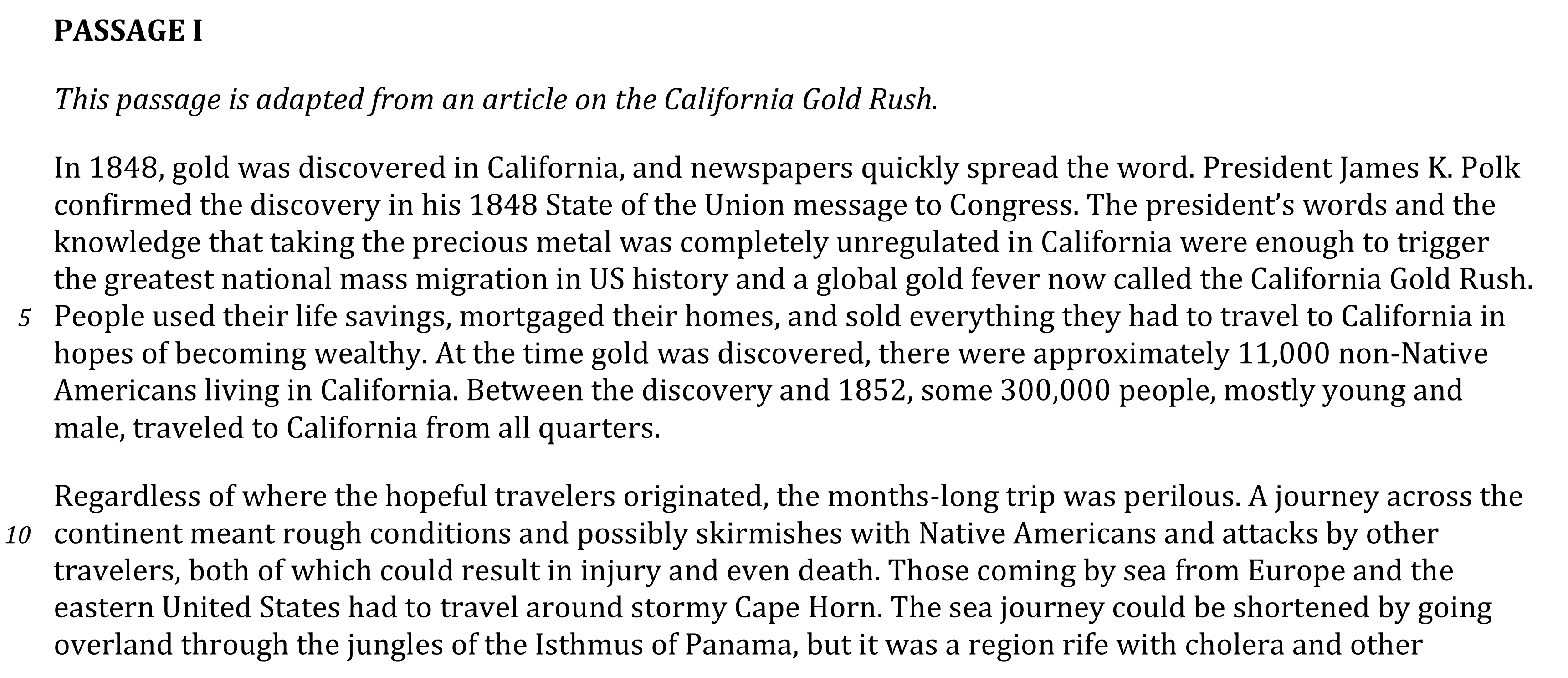 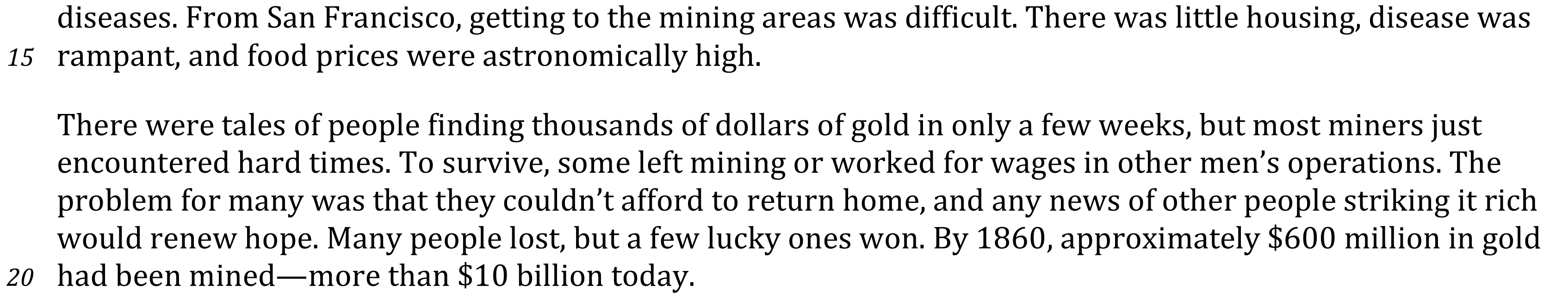 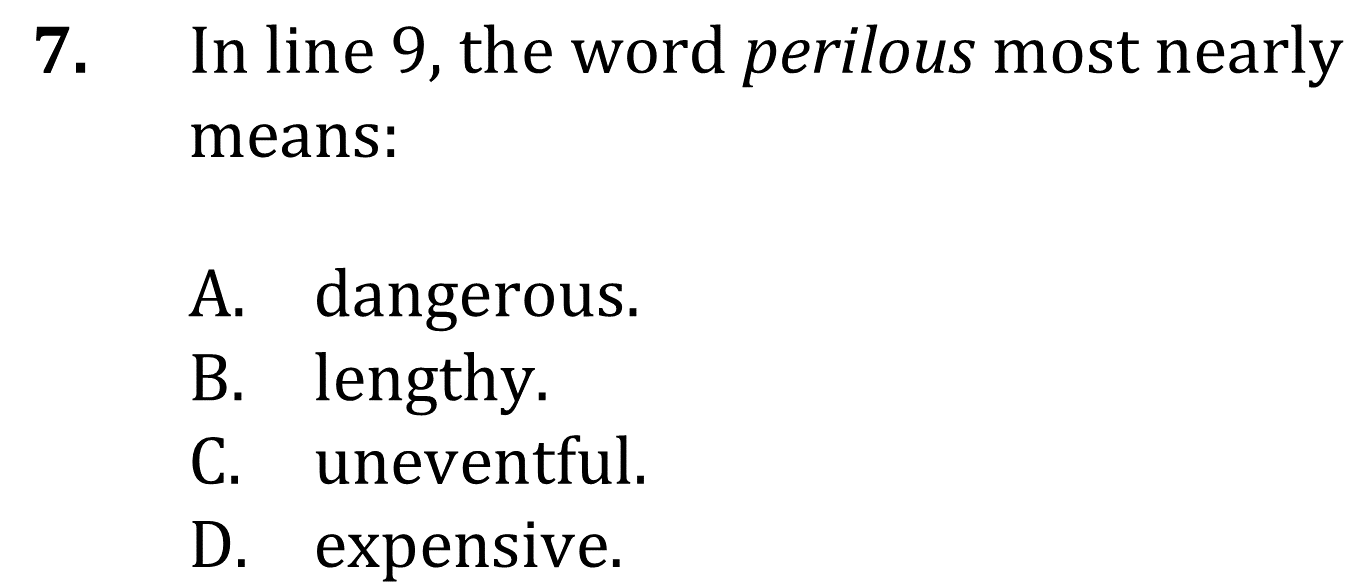 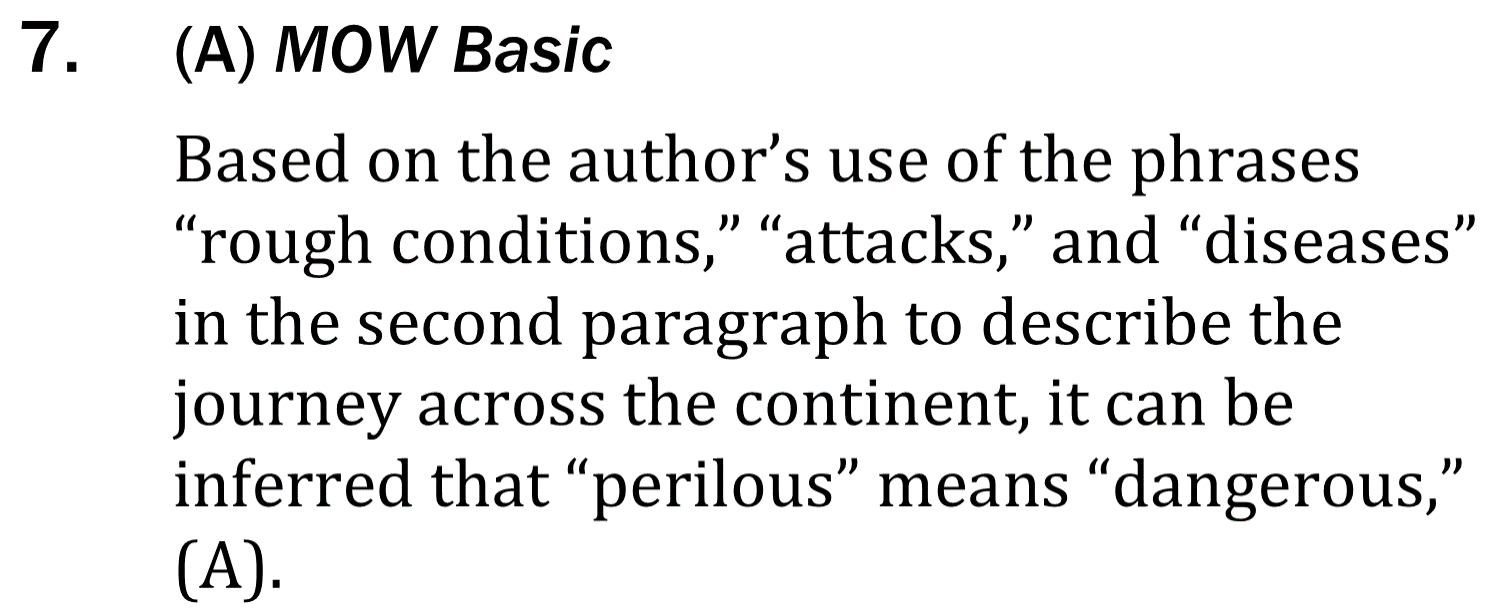 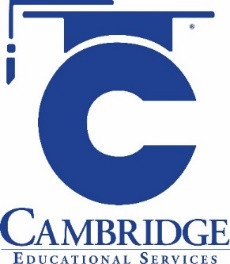 Use context clues to determine the meaning of unfamiliar words and phrases Level: Basic Skill Group: Vocabulary